Missie en Visie
Koers-AV 2024
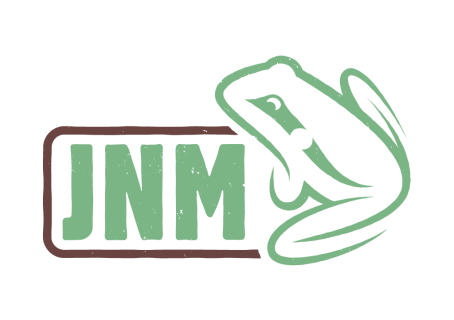 Missie en Visie, inleiding
Basistekst: wie zijn we en wat willen we zijn? 
Missie = identiteit organisatie
Visie= ideaalbeeld organisatie 

Basis van de beleidsnota 

Hoe input verzameld?
Een jeugdbeweging  Voor en door jongeren  Wild van natuur, uit verwondering  Wild voor milieu, uit bezorgdheid  Spel en plezier   Open voor iedereen  Ongebonden...  ... en een beetje tegendraads
Voorgestelde wijzigingen
Volgorde
Was een beetje verwarring over (JNM eh...)
Nu afkloppen

Tekstueel
Uitgeschreven tekst: hangt op
Vooral beter taalgebruik
Iets meer nuance
Verantwoording niet-wijziging
Missie en visie niet gesplitst

Negatief naar hoopgevend milieuverhaal

Opfrissing van de tekst
Wat nu?
Neem eens een kijkje naar de tekst
Wat nu?
Vragen? Opmerkingen? Bedenkingen?

Amendementen – concreet & op papier! 
Bij Iris

Stemming AV